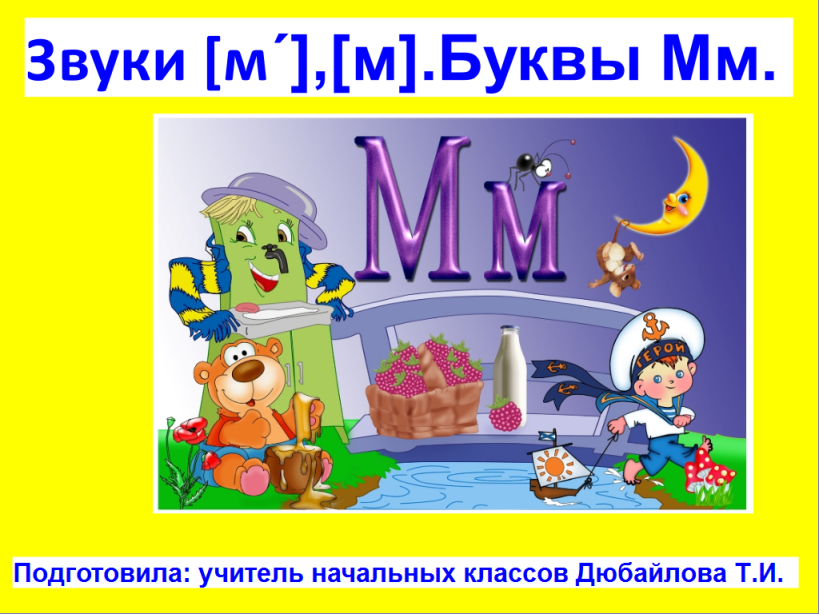 Речевая разминка
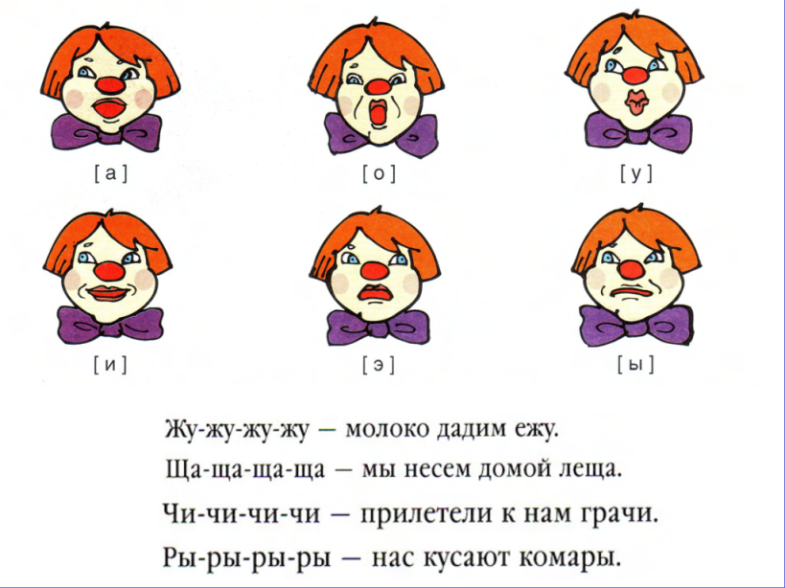 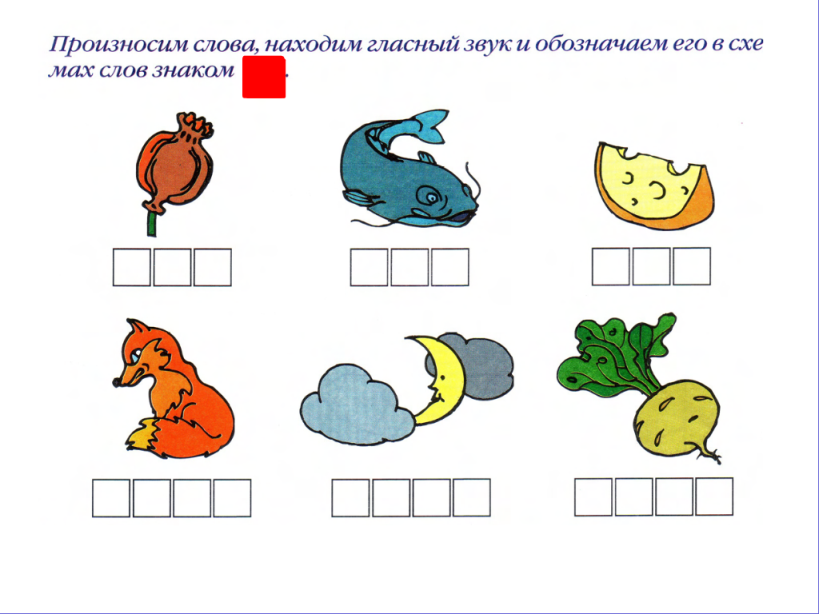 Физкультминутка
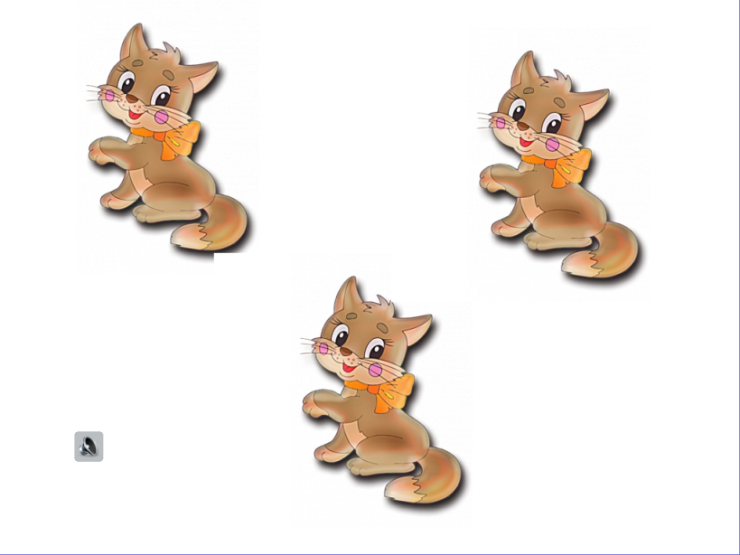 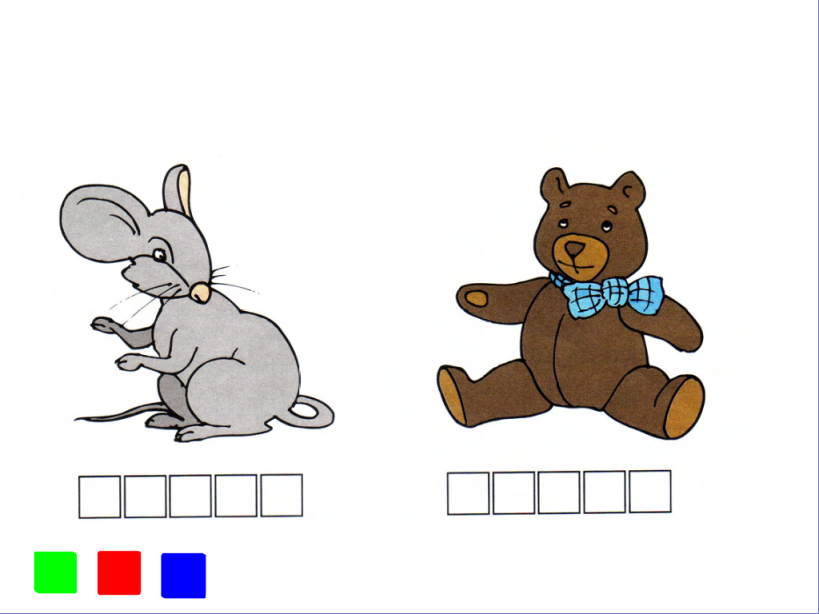 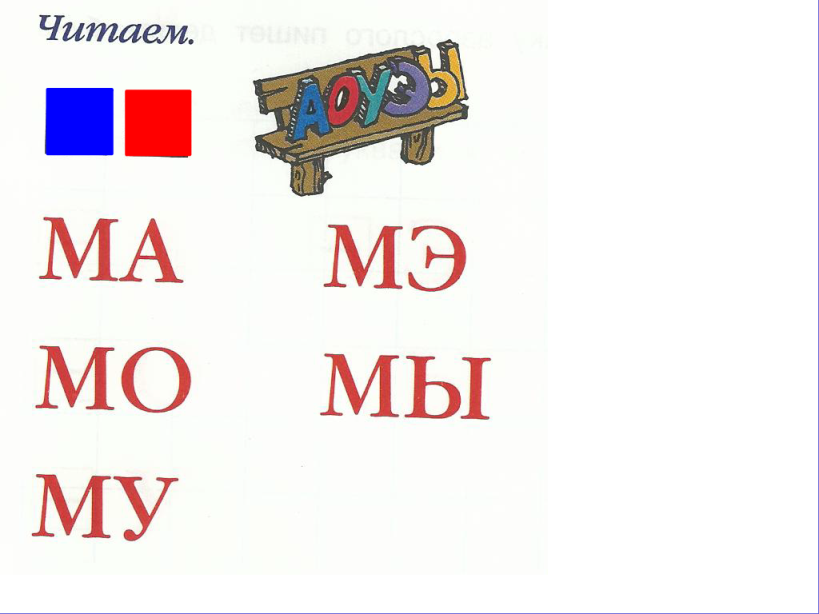 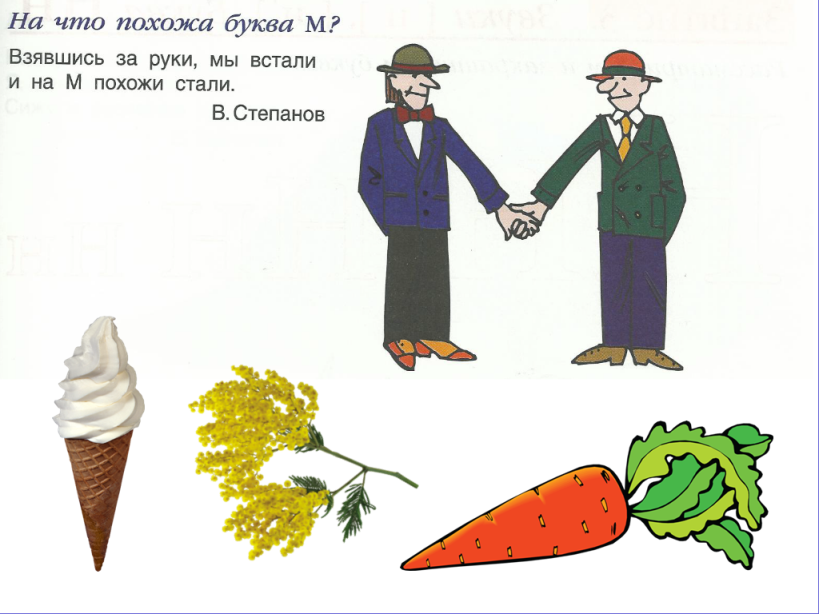 ФизкультминуткаПальцы делают зарядку,Чтобы меньше уставать.А потом они в тетрадкеБудут буковки писать.
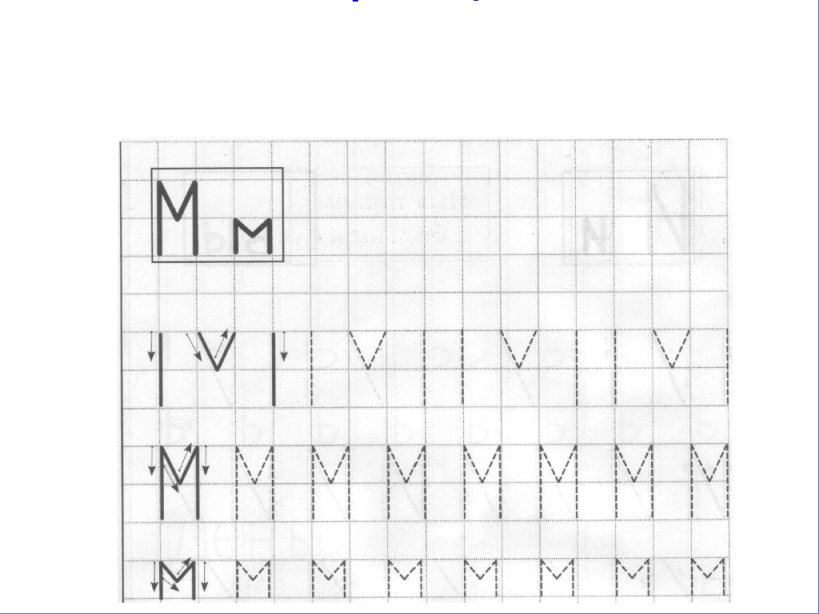 Использованные ресурсы:
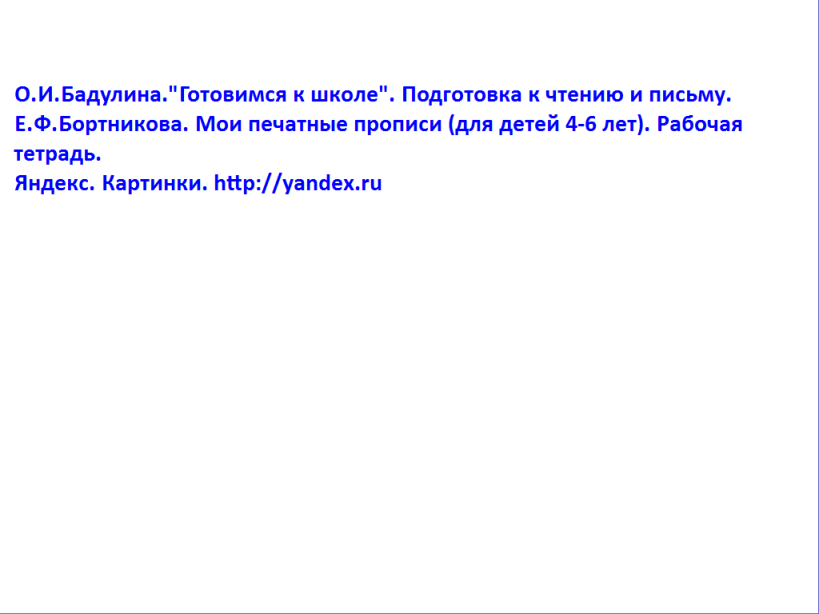